স্বাগতম
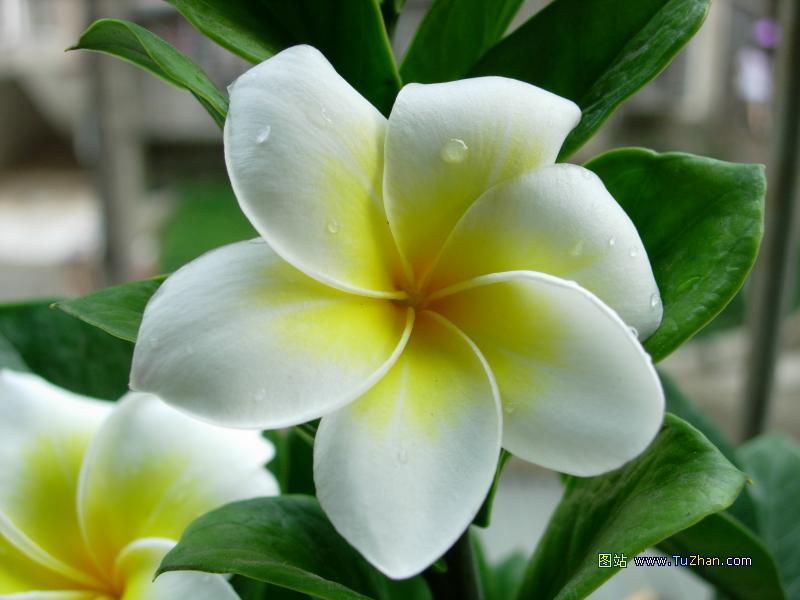 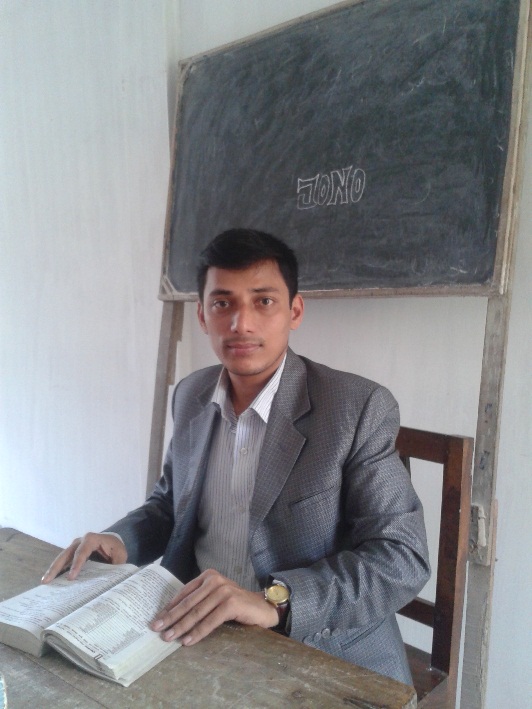 পরিচিতি
মোঃজামাল হোসেন খানপ্রভাষক 
জগতপুর এ ডি এইচ ফাজিল (ডিগ্রী) মাদ্রাসামোবাঃ ০১৭২৭৫৫৮৫৭৫ বুড়িচং ,কুমিল্লা
Email:www.jamalhossenkhan88&gmail.com
শ্রেণী -৮ম
বিষয় -বাংলা ১ম পত্র (পদ্য)
সময় – ৪০ মিনিট
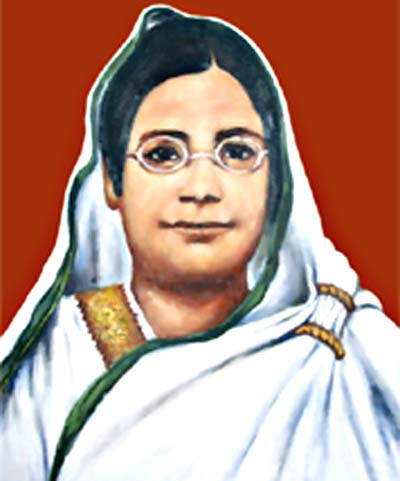 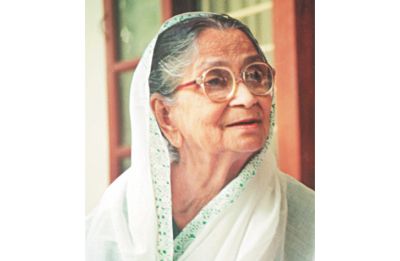 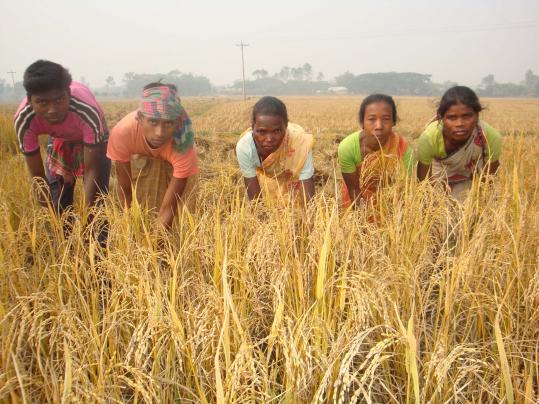 নারী
কাজী নজরুল ইসলাম
আচরণিক উদ্দেশ্য
কবি পরিচিতি বলতে পারবে।
 নারী উন্নয়নে  ভূমিকা রাখতে পারবে।
নারীর অধিকার কি তা ব্যাখ্যা করতে পারবে।
কবিতার মূলভাব উল্লেখ করতে পারবে।
কবি পরিচিতি
জন্মস্থান-বর্ধমান জেলার চূরূলিয়া গ্রামে
জন্ম     -                    ১৫ মে -১৮৯৯ খ্রীঃ
মৃত্যু  -       ২৯ আগস্ট ১৯৭৬খ্রীঃ
উপাধী
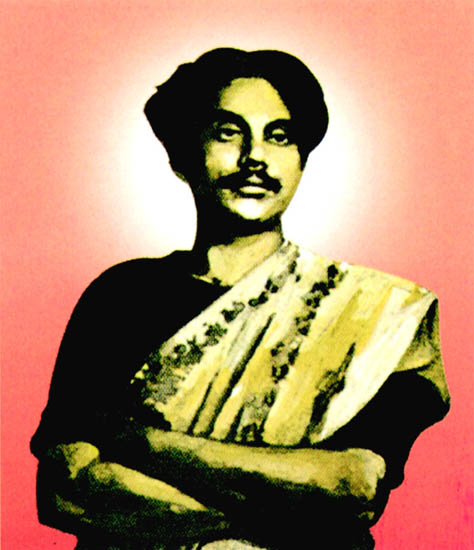 অন
কাল
গরিকত্ব
সাহিত্যে অবদান
সাহিত্যের সকল শাখায় বিচরন -
কবিতা,সংগীত,প্রবন্ধ,নাটক, উপন্যাস, গল্প,ইসলামি গজল
অসুস্থ - ৪৩ বছর বয়সে
নাগরিকত্ব-১৯৭২খ্রীঃ
আদর্শ পাঠ
সাম্যের গান গাই-
আমার চক্ষে পুরুষ-রমনী কোনো ভেদাভেদ নাই।
বিশ্বের যা-কিছু মহান সৃষ্টি চির-কল্যাণকর
অর্ধেক তার করিয়াছে নারী,অর্ধেক তার নর।
সরব পাঠ
শব্দার্থ
সাম্য
সকলের জন্য সম অধিকার ।
রণ
যুদ্ধ। লড়াই ।
রচা
রচনা করা হয়েছে এমন।
অত্যাচার । নির্যাতন ।
পীড়ন
যন্ত্রণা । কষ্ট ।বেদনা ।
পীড়া
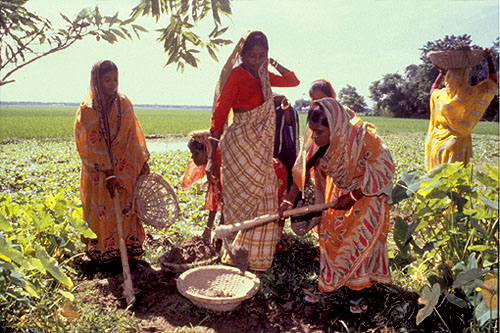 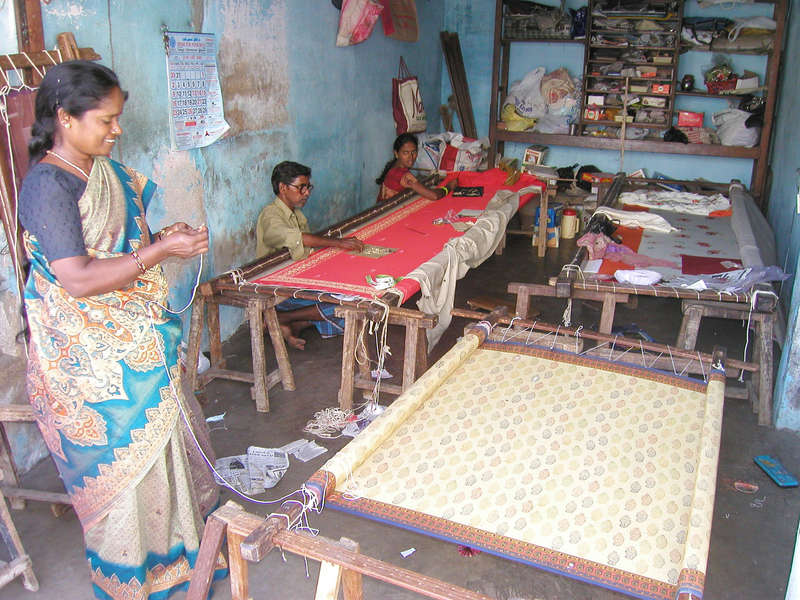 যুদ্ধে নর
যুদ্ধে নারী
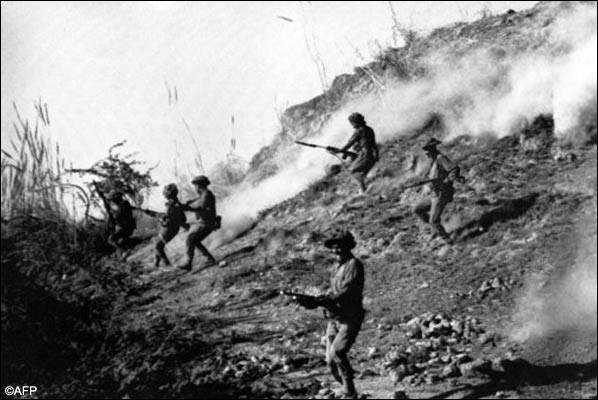 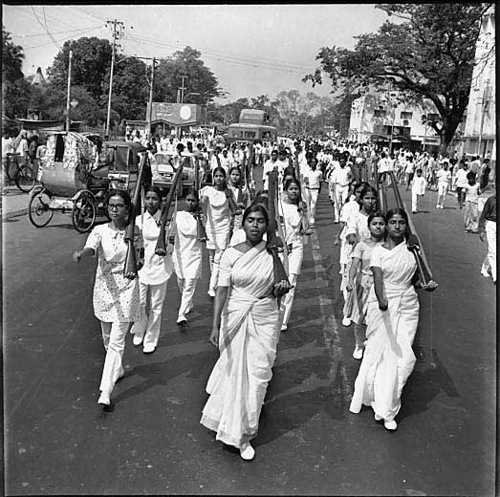 সে যুগ হয়েছে বাসি,যে যুগে পুরুষ দাস ছিল নাকো,নারীরা আছিল দাসী।
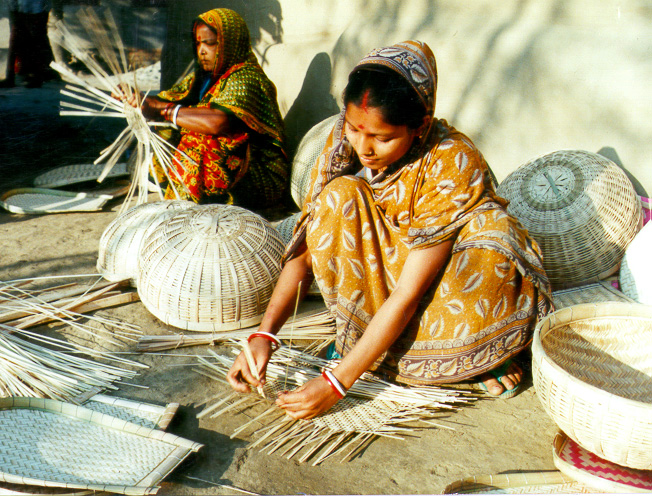 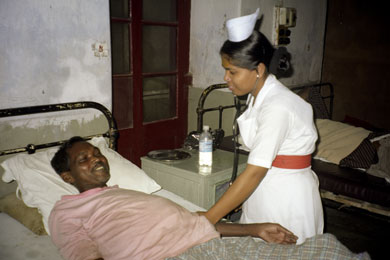 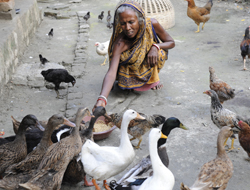 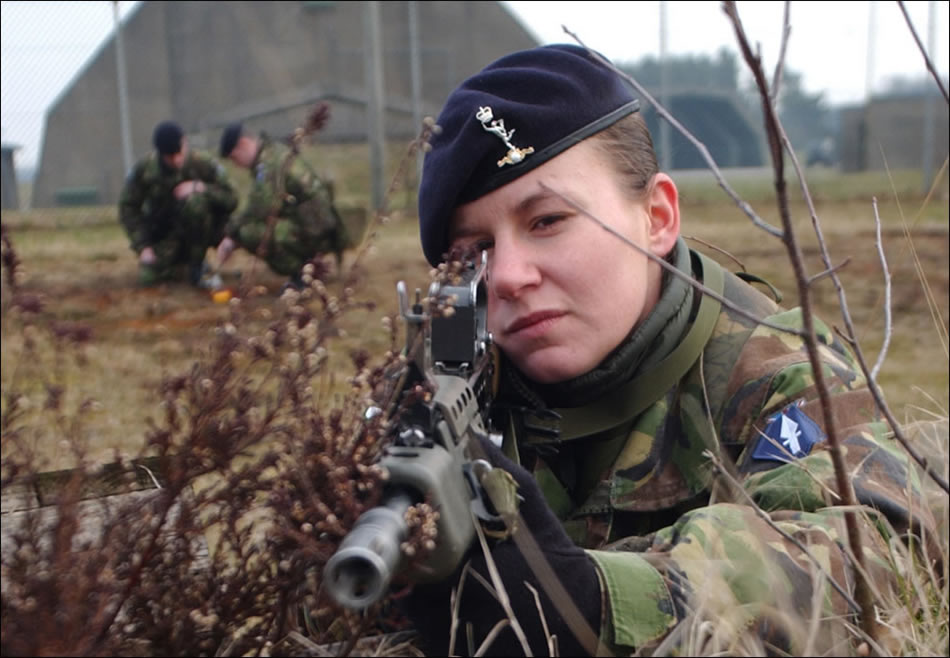 দলীয় কাজ
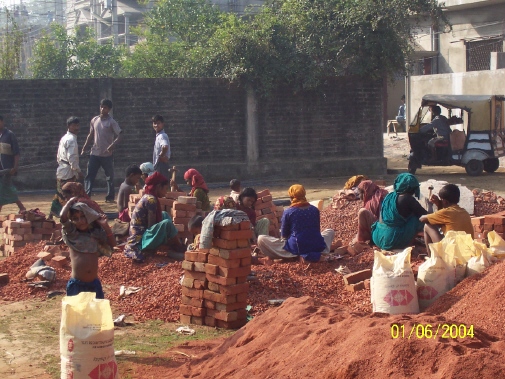 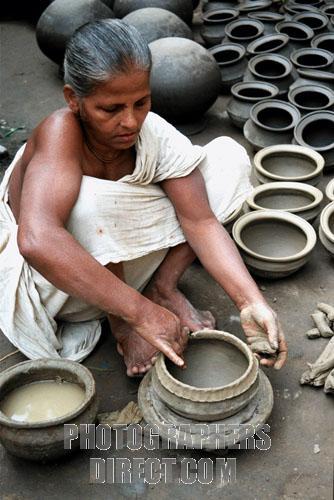 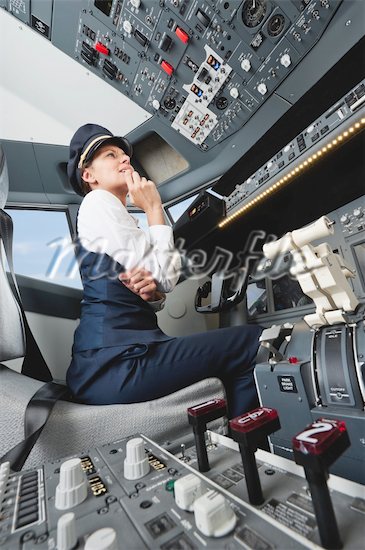 ছবির নারীরা কে কি করছে – এই কাজগূলিও কি সামাজিক উন্নয়নমোলক কাজ ? যূক্তি দেখাও ।
যুদ্ধে
পারিবারিক
মানব সেবায়
মানব
কল্যানে নারীর অবদান
সাহিত্যে
শিক্ষায়
শিল্পে
প্রেরণায়
মূল্যায়ন
কবি কোথায় জন্ম গ্রহন করেন ?
সাম্যের গান বলতে কবি কি বূঝিয়েছেন?
কত মাতা দিল হ্রদয় উপাড়ি অর্থ কি?
বাড়ির কাজ
নারীর অধিকার প্রতিষ্ঠায় তুমি কি ভূমিকা রাখতে পারবে তা লিখে আনবে ।
সকলকে ধন্যবাদ
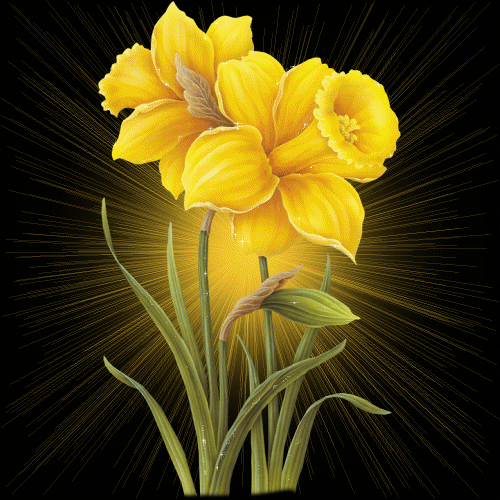